The Cold War
Outcome: Presidential Timeline

*Denotes Containment Program;  S.U. = Soviet Union
Harry Truman (D)
Harry Truman (D)
1945 – WWII ends with Truman’s decision to drop A-bomb on Japan
1954 – The United Nations is created
1946 – W. Churchill claimed an Iron Curtain has descended upon Europe
1947 – *Truman Doctrine aid is aimed at saving Greece & Turkey
1948 – U.S.S.R. cuts off supply route to W. Berlin and U.S. responds with an airlift
1948 – *Marshall Plan aid will rebuild Western Europe
1949 – U.S.S.R. detonates their first A-bomb
Harry Truman (D)
1949 – Civil War in China turns most populous country into a Communist Nation
1949 – *N.A.T.O. Alliance is created to offset Soviet influence in E. Europe
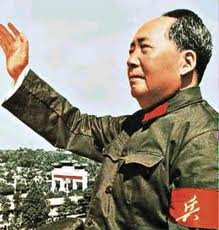 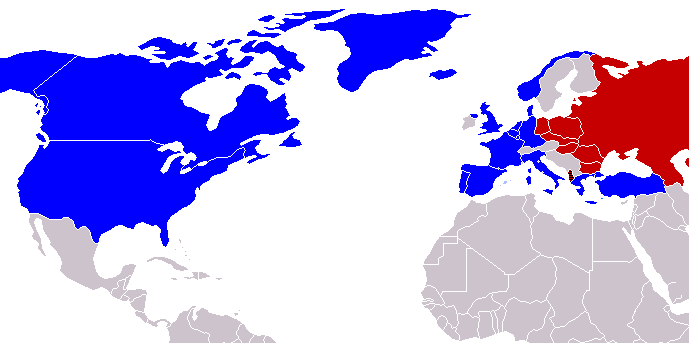 Harry Truman (D)
1950 – *Korean Conflict begins; as a result United Nations police action begins to defend S. Korea
1950 – (R) Sen. J. McCarthy claims communists have infested the government, starts 2nd Red Scare
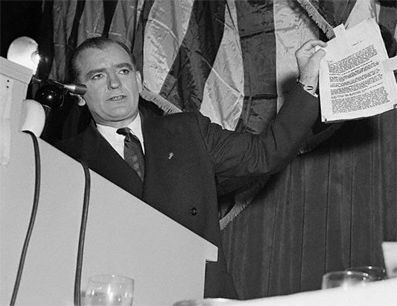 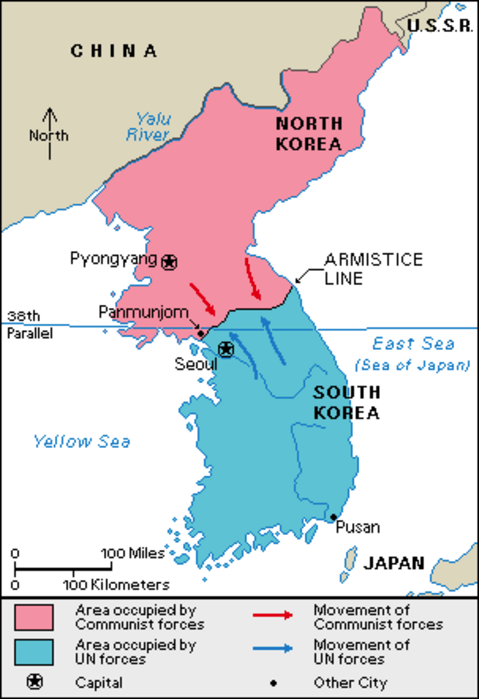 Julius & Ethel Rosenberg
1951 – Rosenbergs are tried and sentenced for providing nuclear secrets to the Soviets; executed 1953
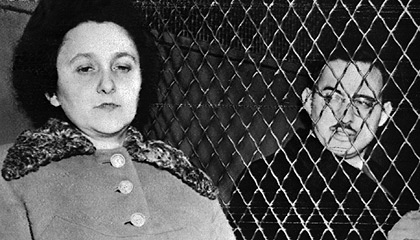 The Hydrogen Bomb
1952 – The first H-Bomb is detonated by U.S.
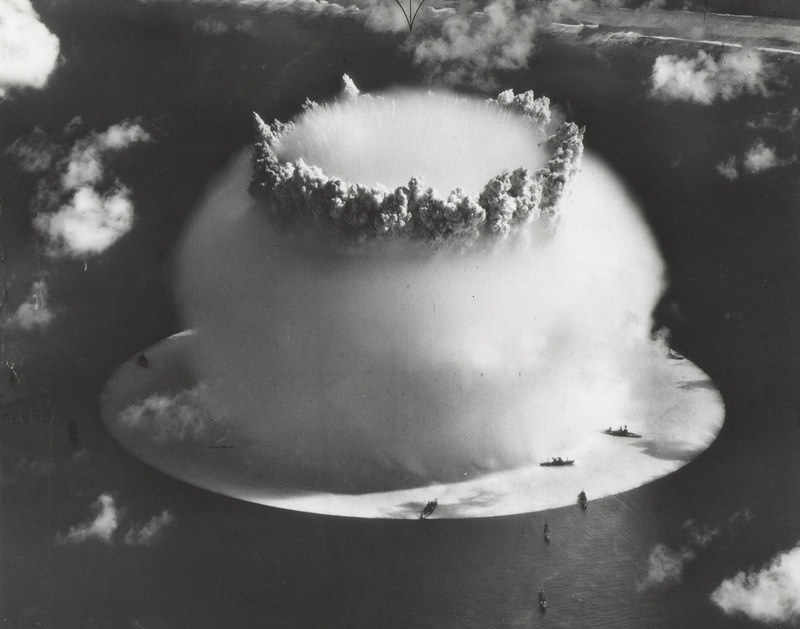 Dwight D. Eisenhower (R)
Dwight D. Eisenhower (R)
1953 – Stalin Dies
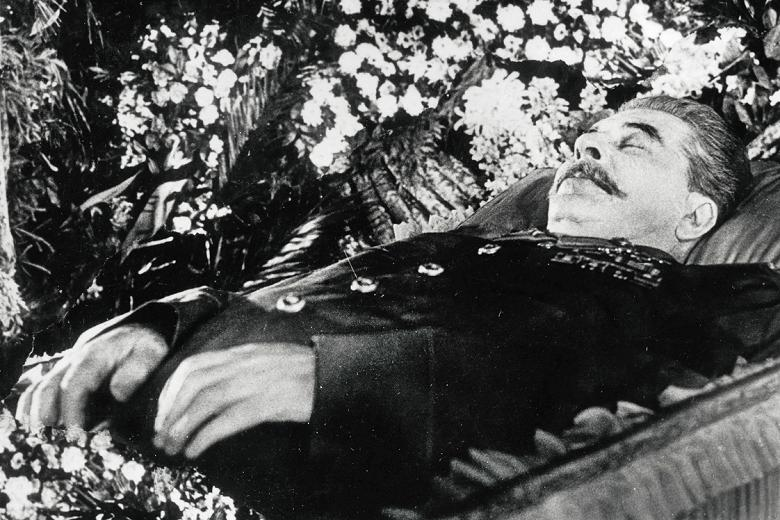 Dwight D. Eisenhower (R)
1953 – Korean Conflict ends in a stalemate at the 38th parallel
1954 – *S.E.A.T.O. Alliance forms to pr0tect S.E. Asia
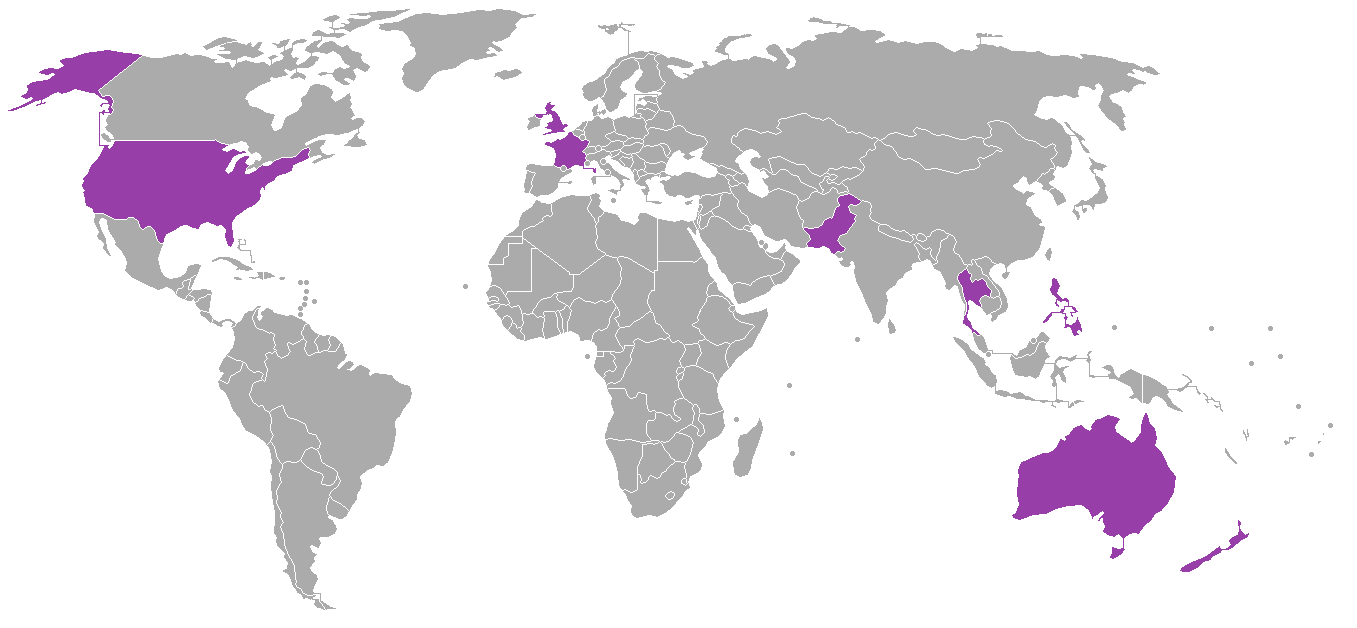 Dwight D. Eisenhower (R)
1955 – Mutually Assured Destruction or MAD Plan introduced by John Foster Dulles
1955 – S.U. creates Warsaw Pact to offset NATO
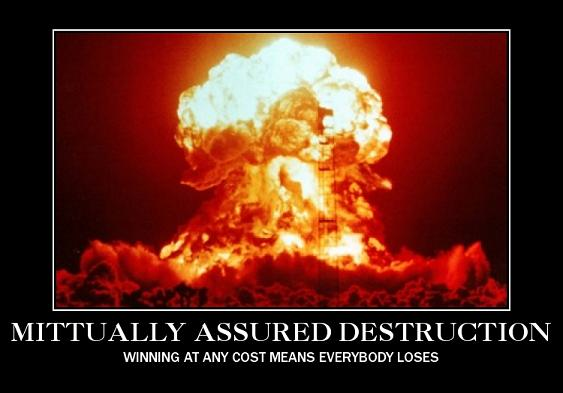 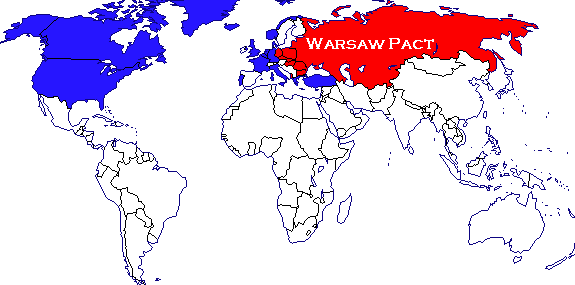 Dwight D. Eisenhower (R)
1956 – New Soviet Premier Nikita Khrushchev proposes idea of “peaceful coexistence”
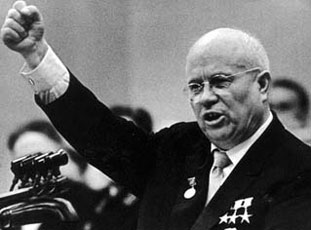 Dwight D. Eisenhower (R)
1957 – Sputnik launches the U.S. & Soviets into a space race
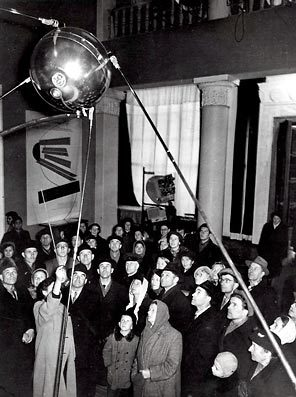 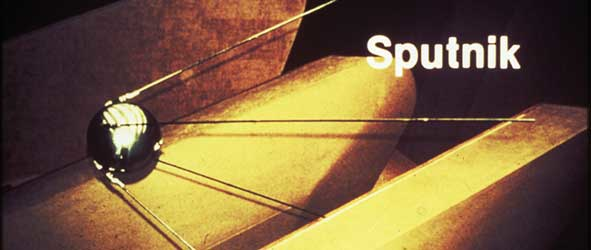 Dwight D. Eisenhower (R)
1957 – *Eisenhower Doctrine is offered to Middle East countries
1959 – Communist dictator Fidel Castro (Cuba), takes power and seizes all US assets and priv. property
1960 – Francis Gary Powers is shot down in his U-2 spy plane over U.S.S.R.
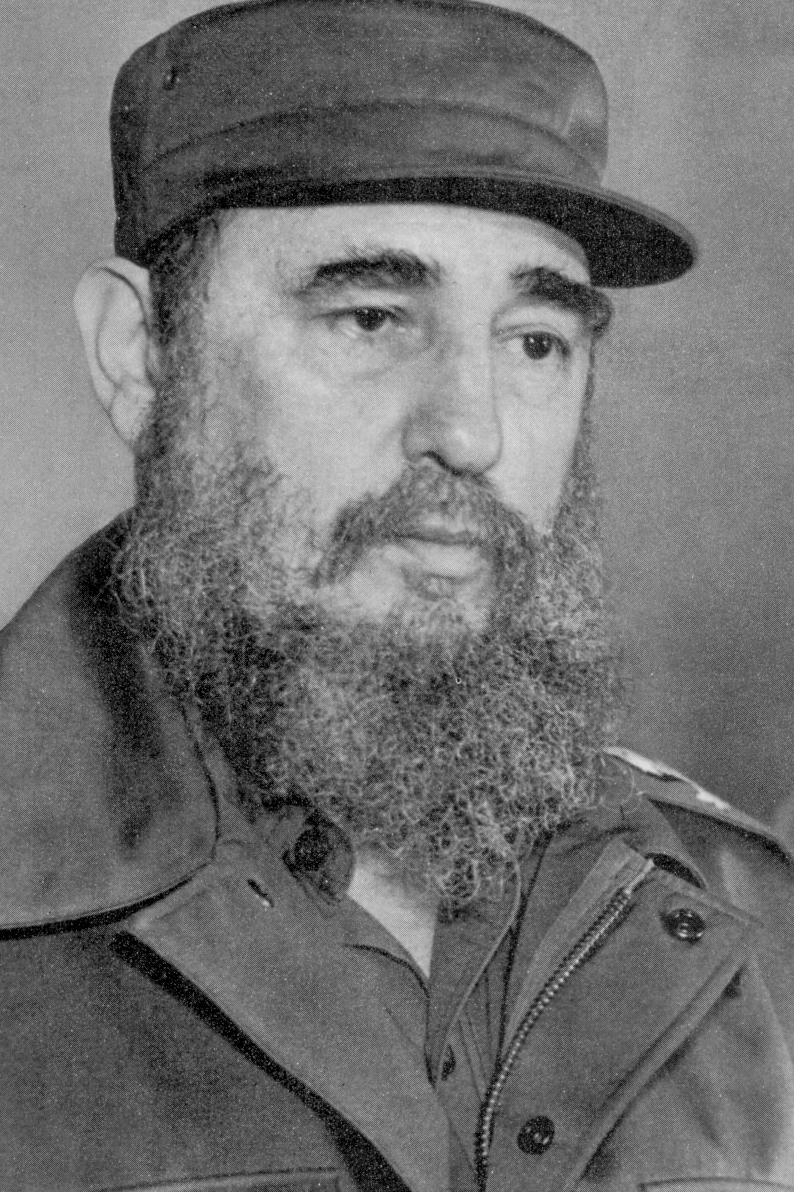 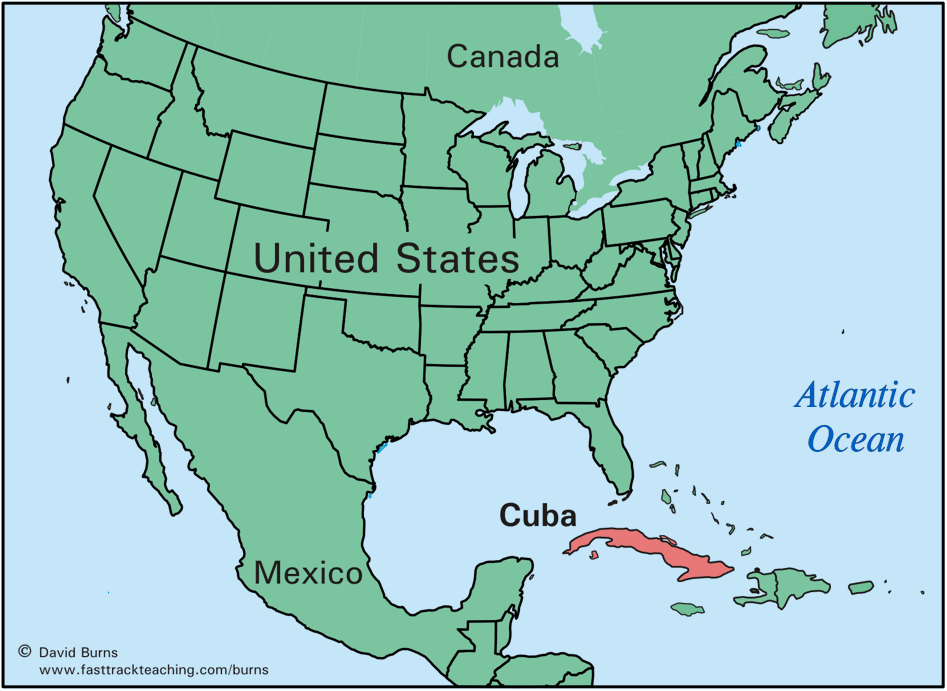 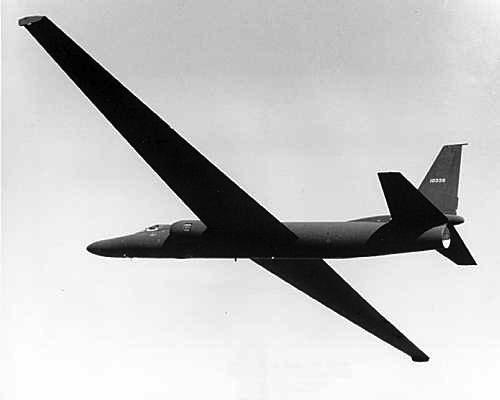 John F. Kennedy (D)
John F. Kennedy (D)
1961 – Soviets begin constructing Berlin Wall
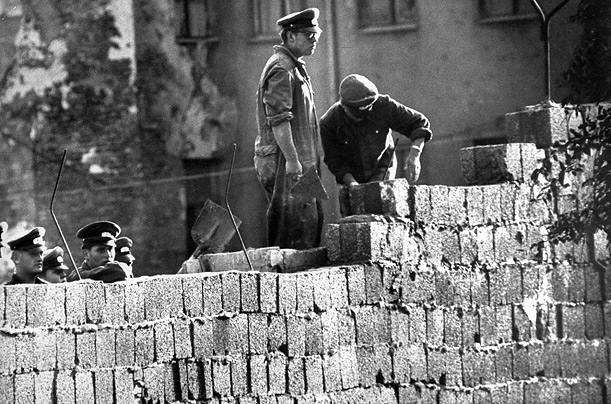 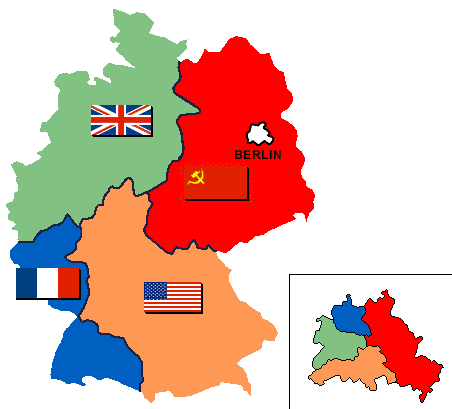 East & West Germany with 
East and West Berlin
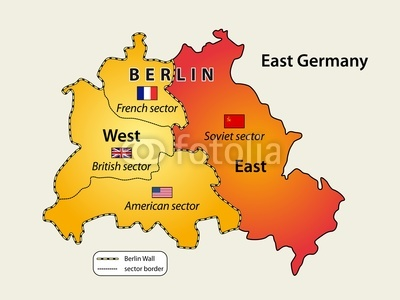 Berlin Wall
John F. Kennedy (D)
1961 – Bay of Pigs invasion by 1500 CIA-trained Cuban exiles in attempt to overthrow Castro (Failure)
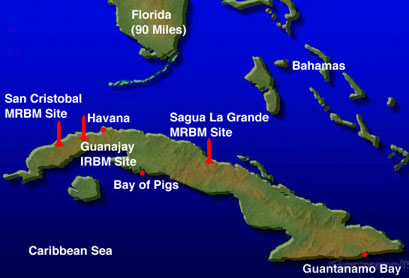 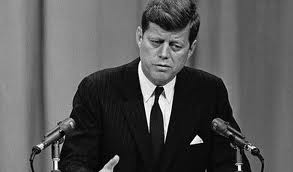 John F. Kennedy (D)
1962 – U.S. President JFK and Soviet Premiere Khrushchev involve world in the Cuban Missile Crisis
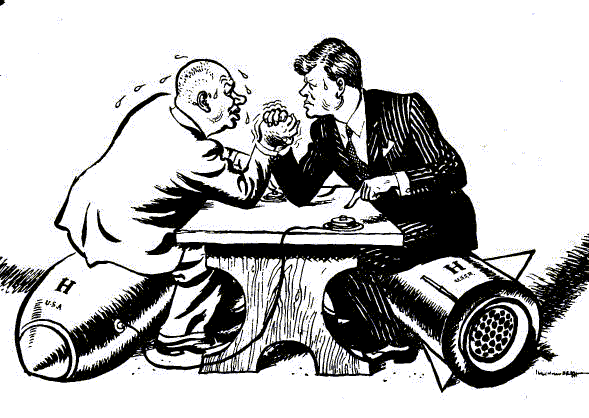 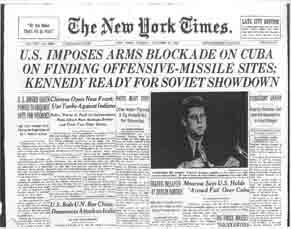 John F. Kennedy (D)
1963 – JFK is shot and killed in Dallas, TX
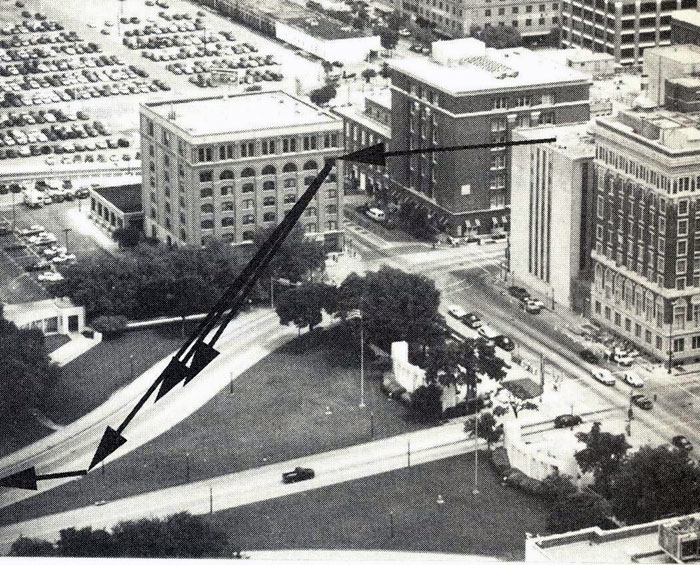 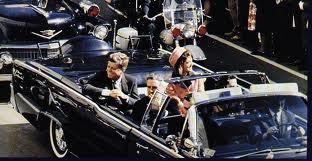 Johnson sworn in on Air Force One
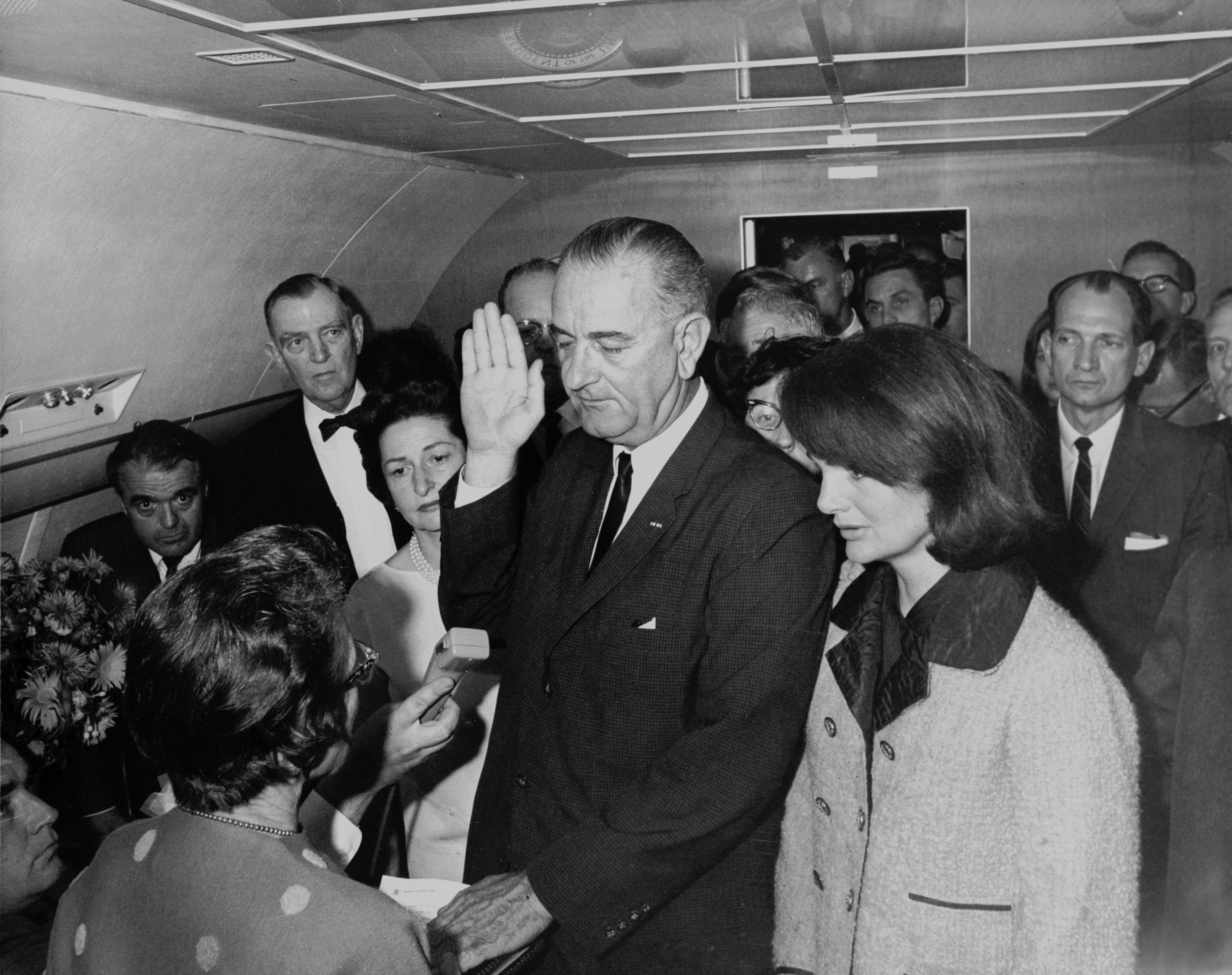 Lyndon B. Johnson (D)
Lyndon B. Johnson (D)
1964 – U.S. passes resolution to increase troops in S. Vietnam
1968 – U.S. involvement in Vietnam peaks; popular opinion drops
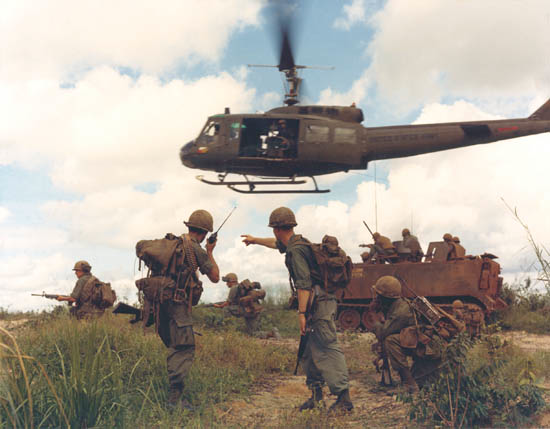 More on this later
Richard Nixon (R)
Richard Nixon (R)
1969 – NASA achieves moon landing
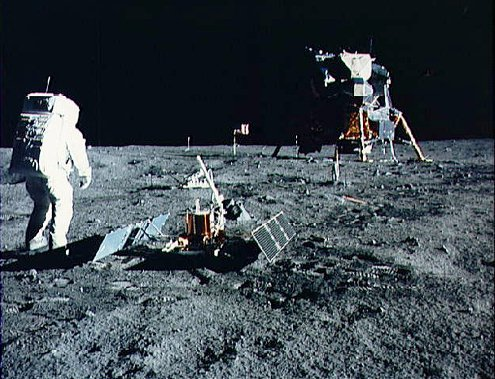 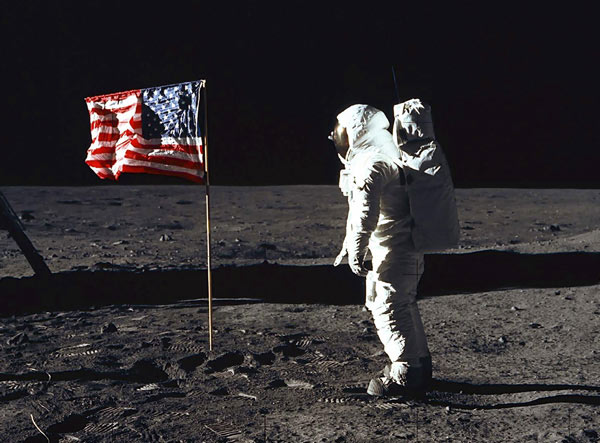 Richard Nixon (R)
1972 – Nixon recognizes China & visits the Soviet Union
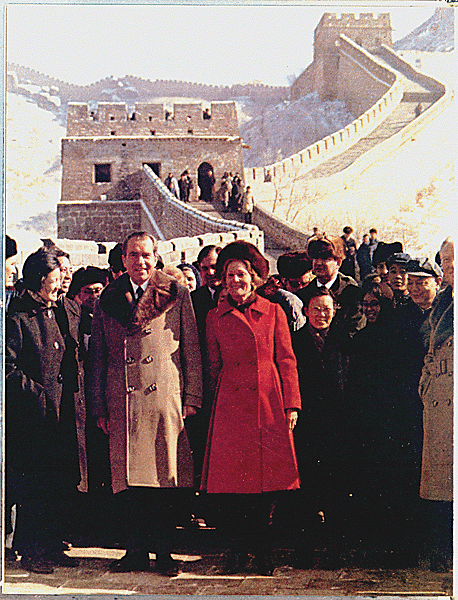 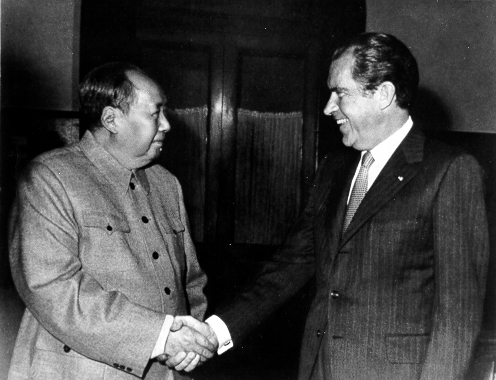 Richard Nixon (R)
1972 – First Strategic Arms Limitation Treaty (SALT)
1973 – U.S. pulls out of Vietnam; 1975 dominos fall
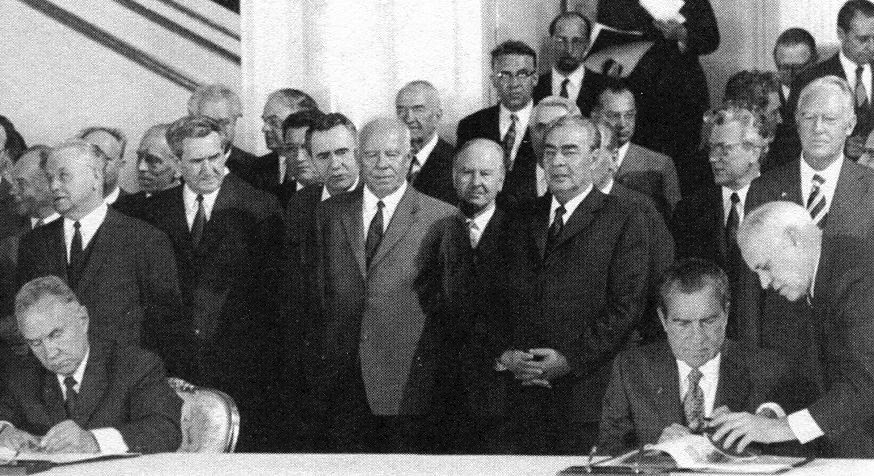 Gerald Ford (R)
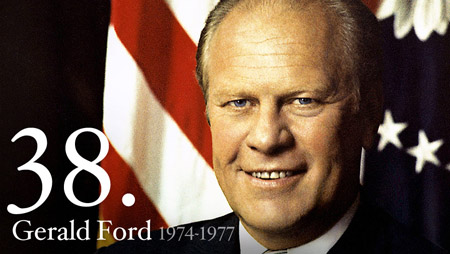 Jimmy Carter (D)
Jimmy Carter (D)
1979 – Soviets invade Afghanistan
1980 – U.S. supports freedom fighters
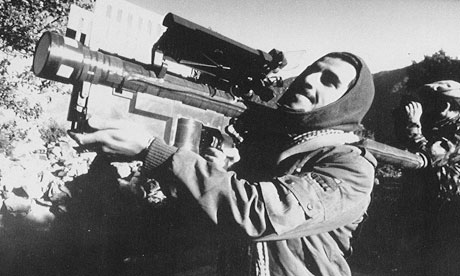 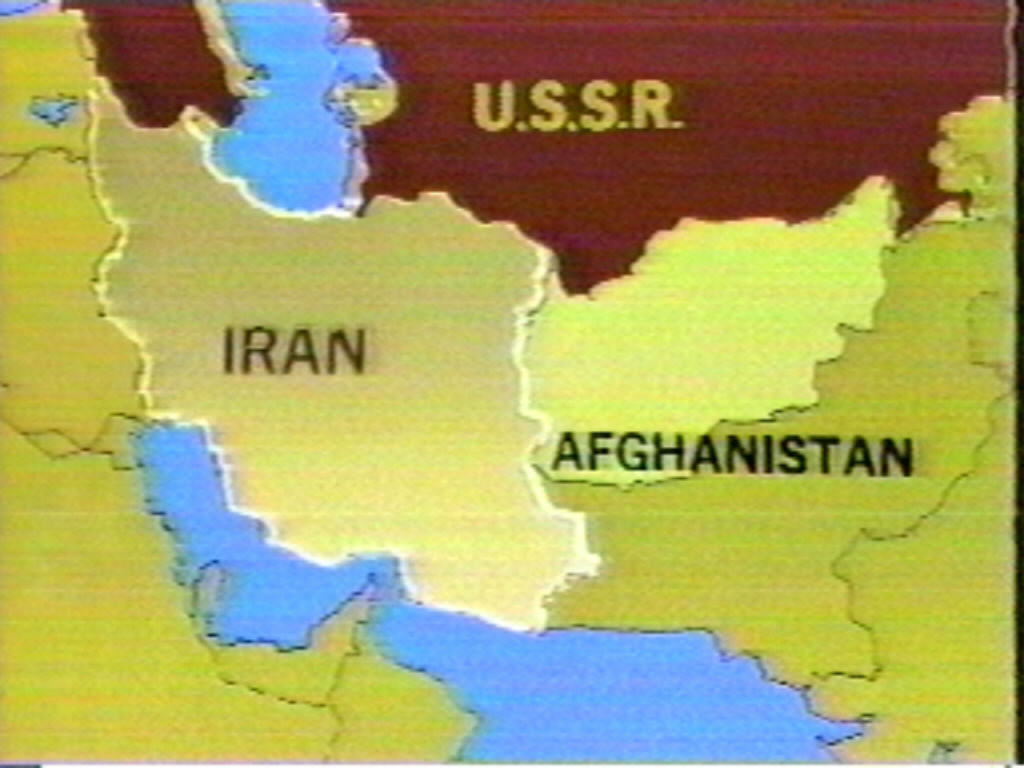 Jimmy Carter (D)
1980 – U.S. boycotts Moscow Summer Olympics in protest
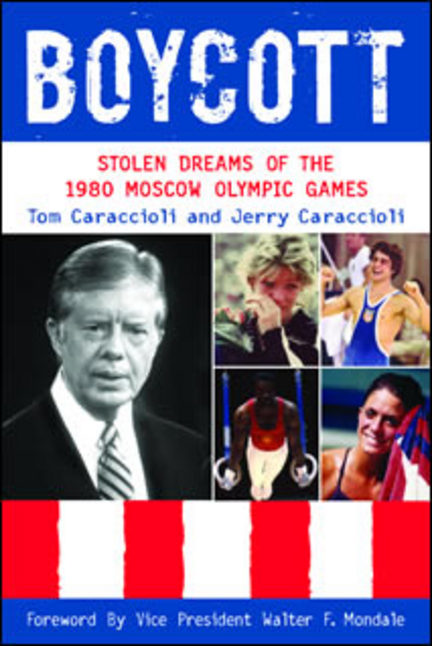 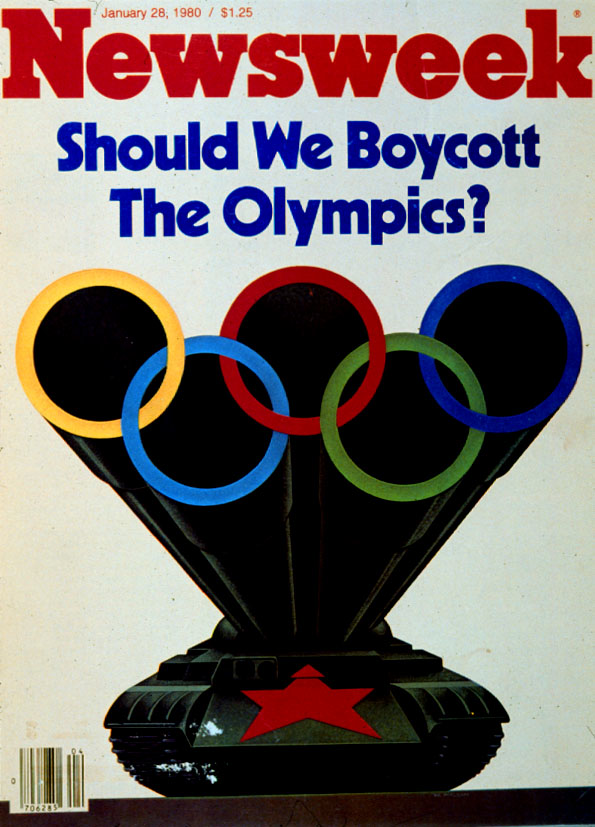 Jimmy Carter (D)
1980 – “Miracle on Ice” occurs during Winter Olympics
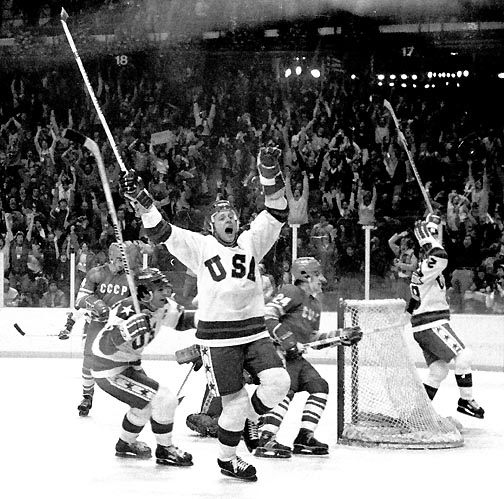 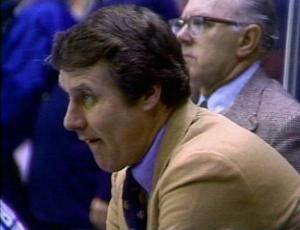 Miracle on Ice
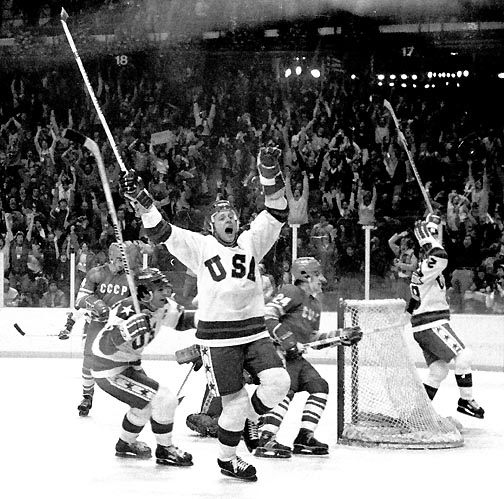 Ronald Reagan (R)
Ronald Reagan (R)
1983 – Strategic Defense Initiative or Star Wars initiated by President Reagan
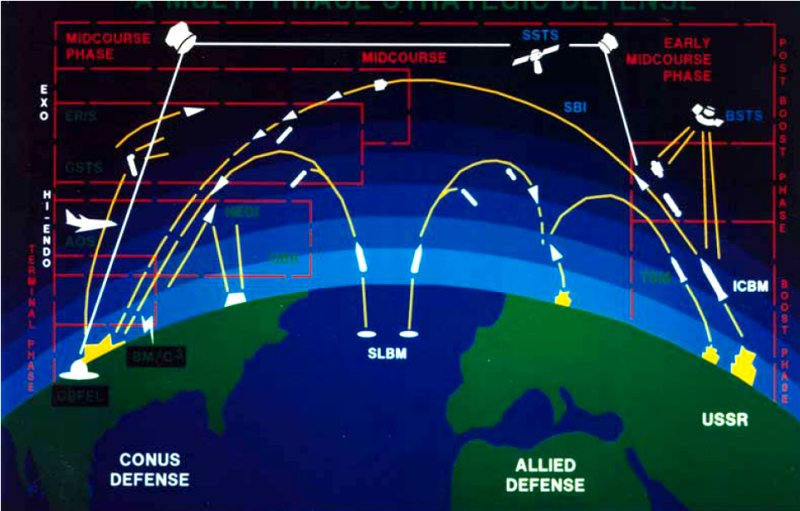 Ronald Reagan (R)
1985 – Gorbachev comes to power and introduces democratic (Glasnost) and Capitalism       (Perestroika) reforms
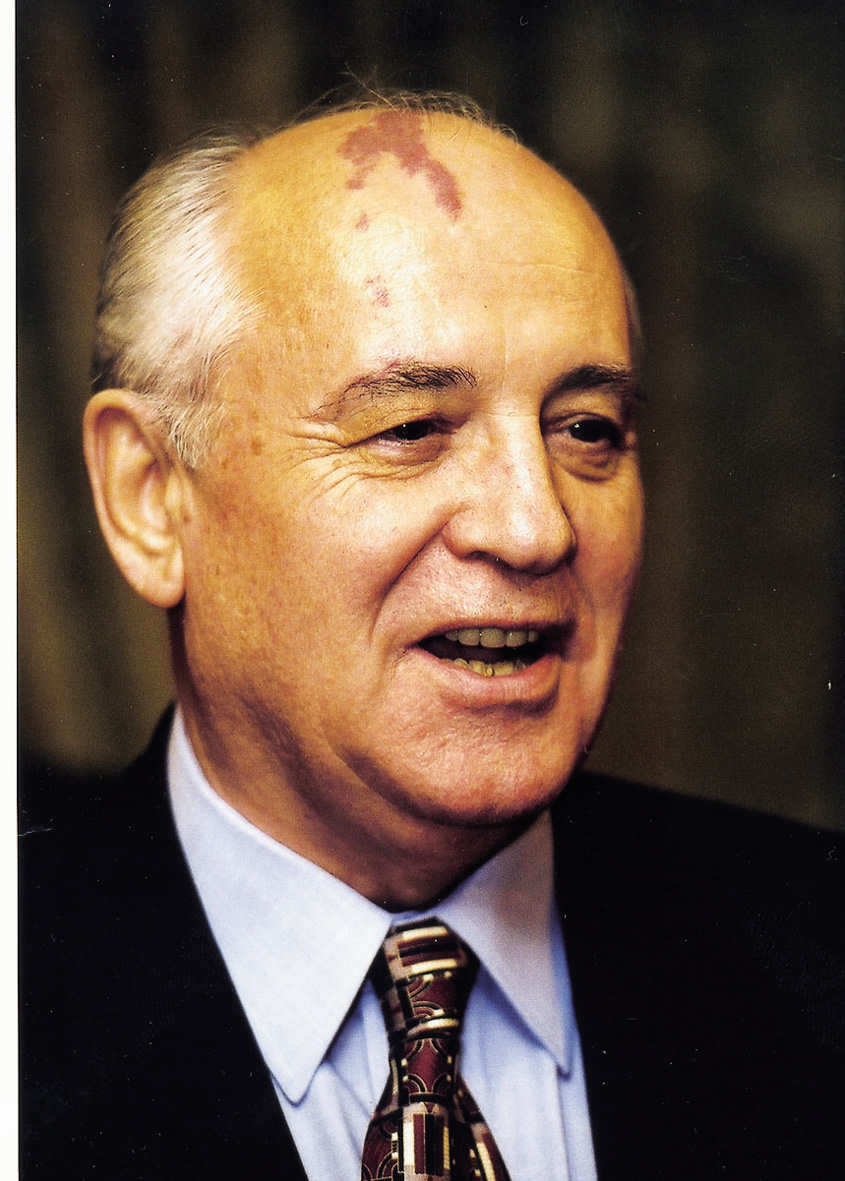 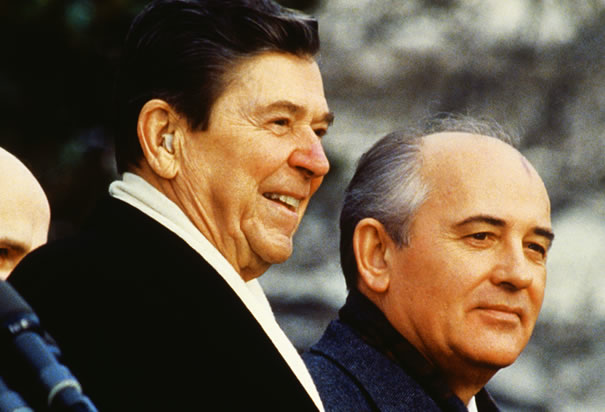 Ronald Reagan (R)
1989 – Tiananmen Square Massacre in China
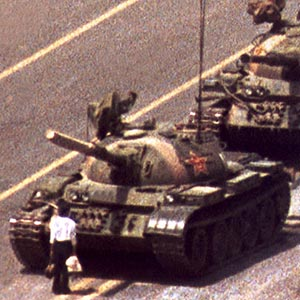 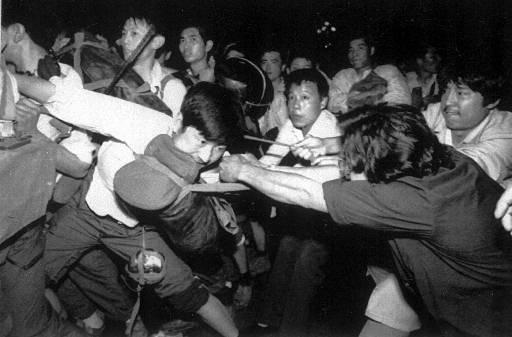 Ronald Reagan (R)
1988 – Soviets leave Afghanistan (beaten & frustrated)
1989 – Berlin Wall falls; S.U. loses its satellite nations
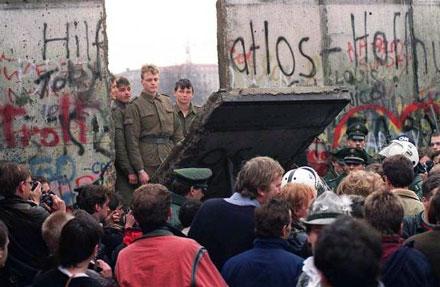 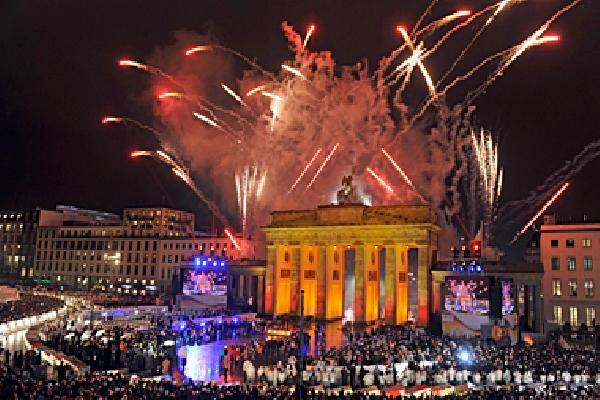 George Bush Sr. (R)
George Bush Sr. (R)
1991 – Soviet Union collapses
1991 – Russia elects Boris Yeltsin to lead new democracy
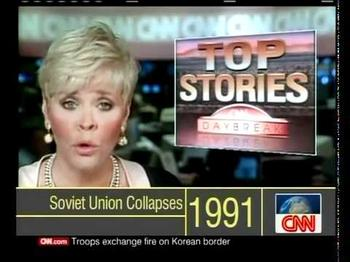 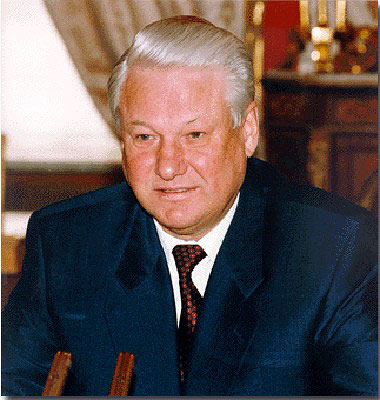 We Win!
No more Soviet Union means no more Cold War.  
Capitalism wins and Communism loses!